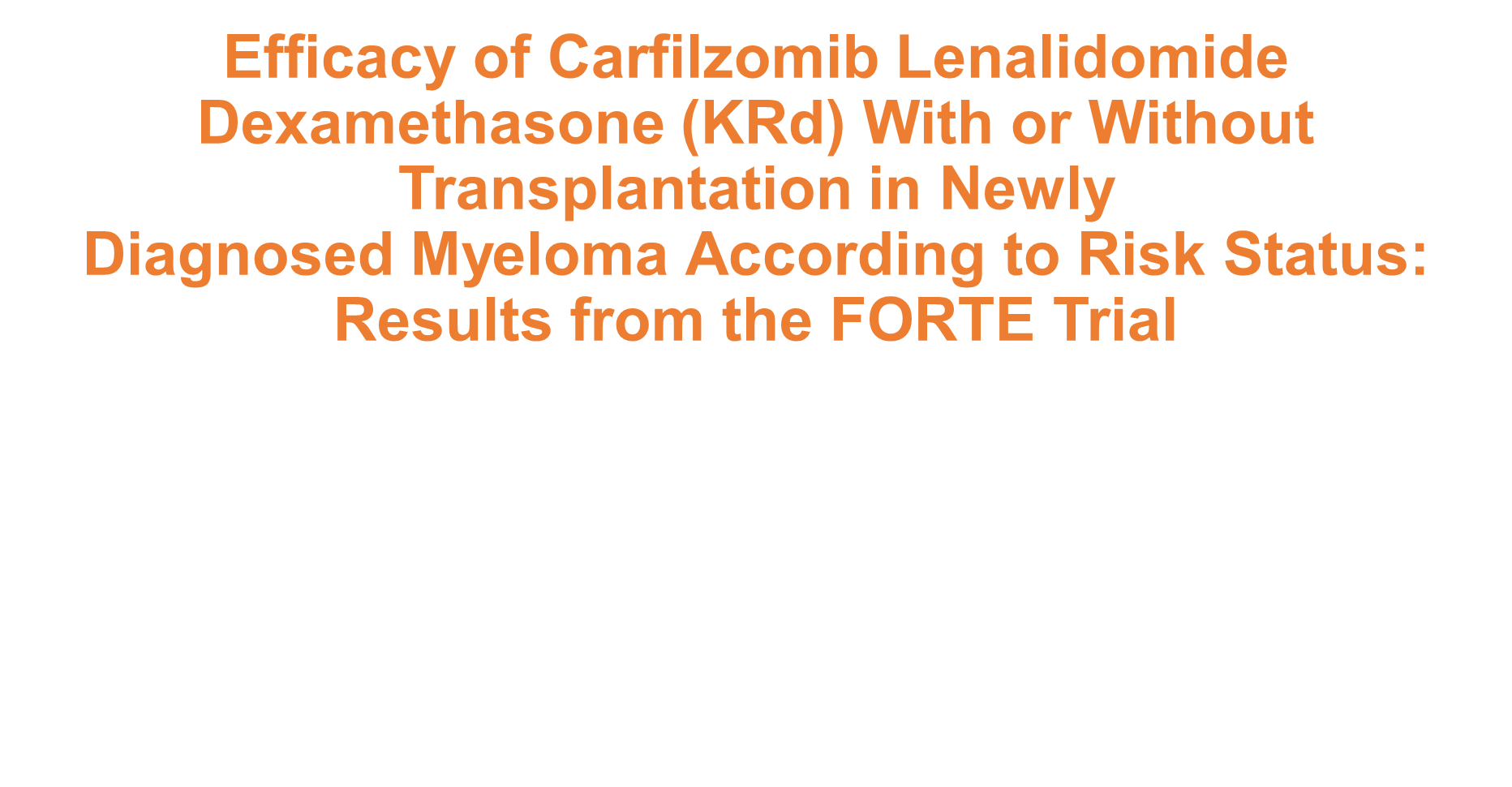 1
Francesca Gay
Not for further reproduction or distribution.
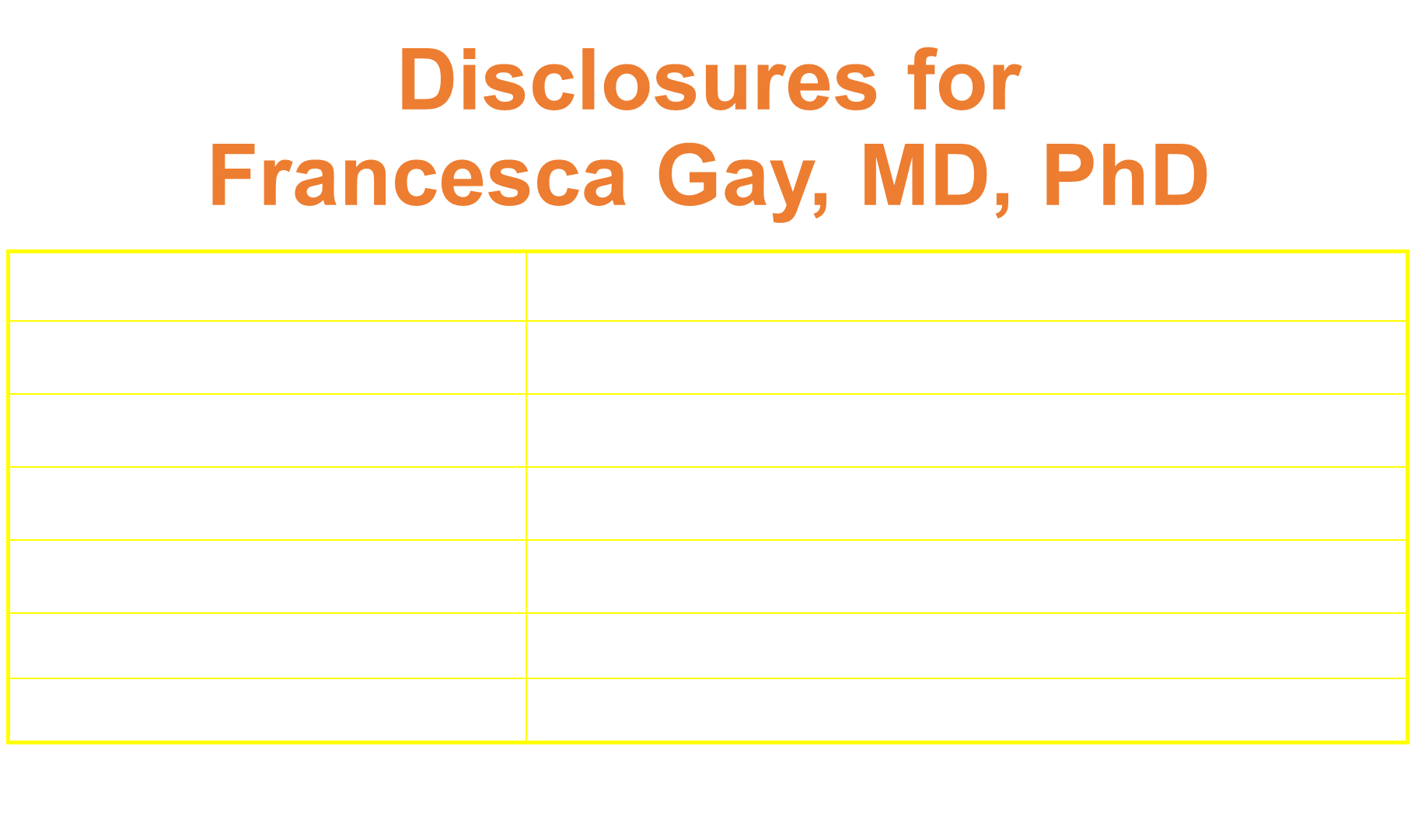 2
Francesca Gay
Not for further reproduction or distribution.
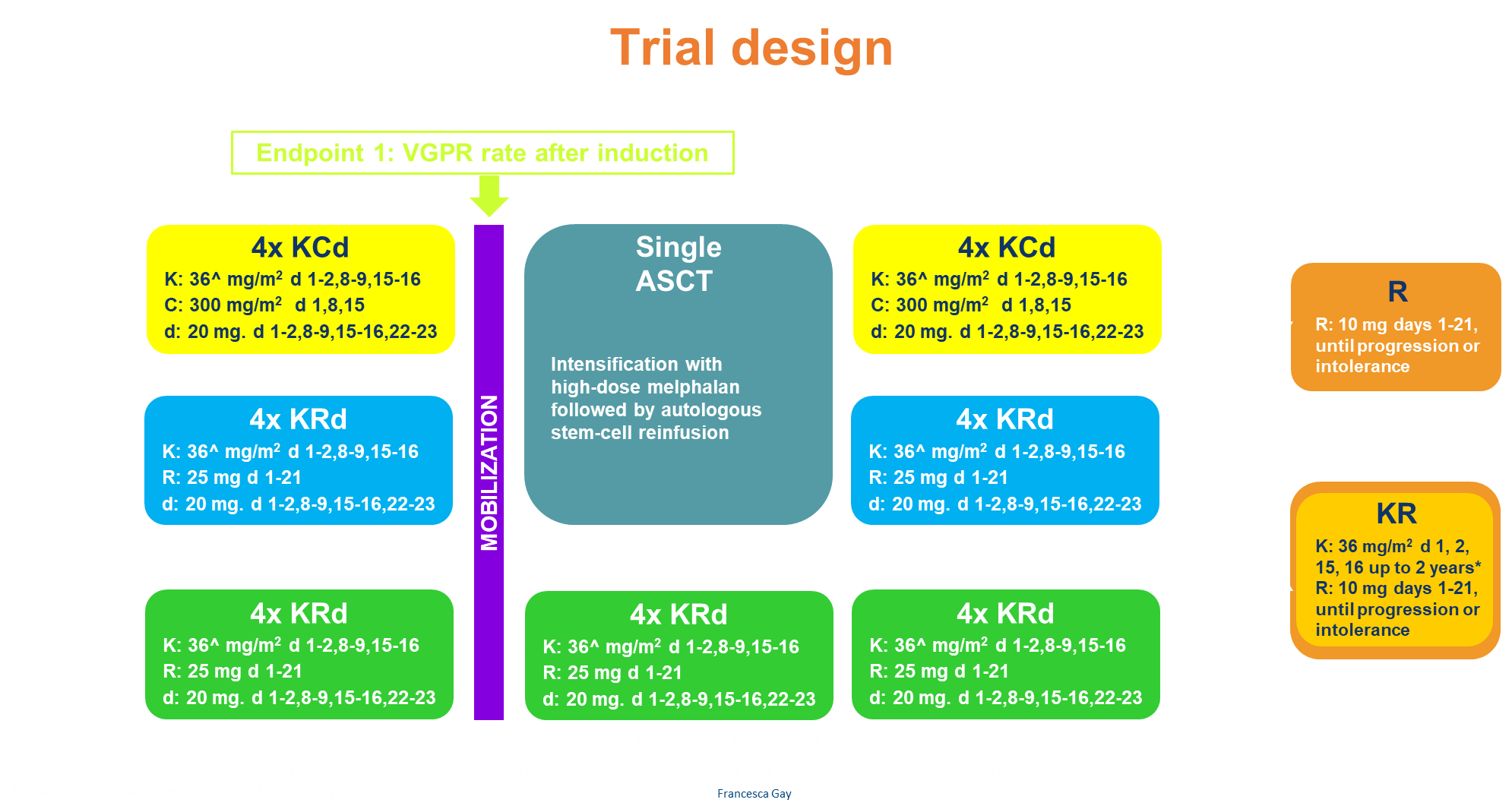 3
Francesca Gay
Not for further reproduction or distribution.
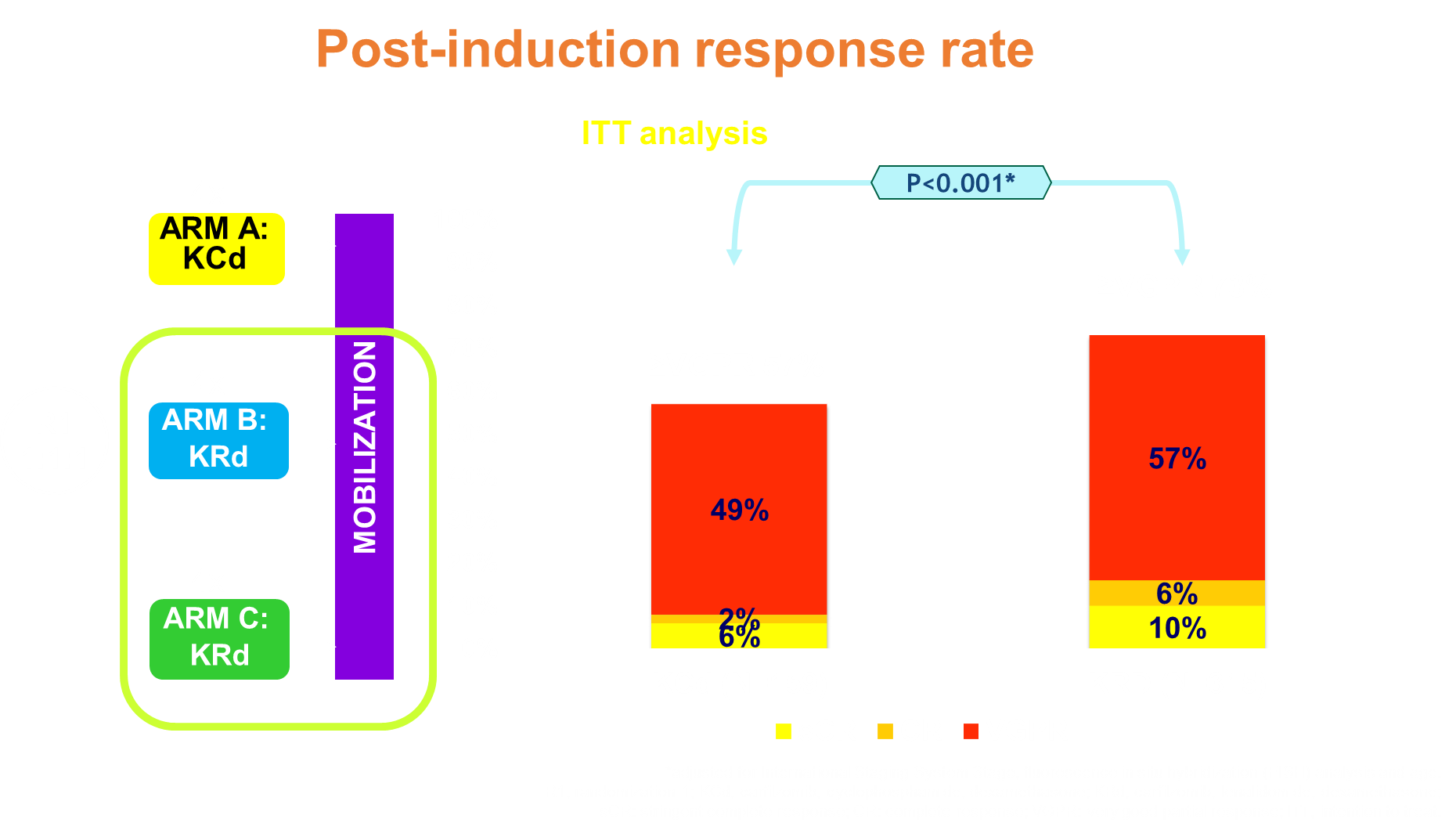 4
Francesca Gay
Not for further reproduction or distribution.
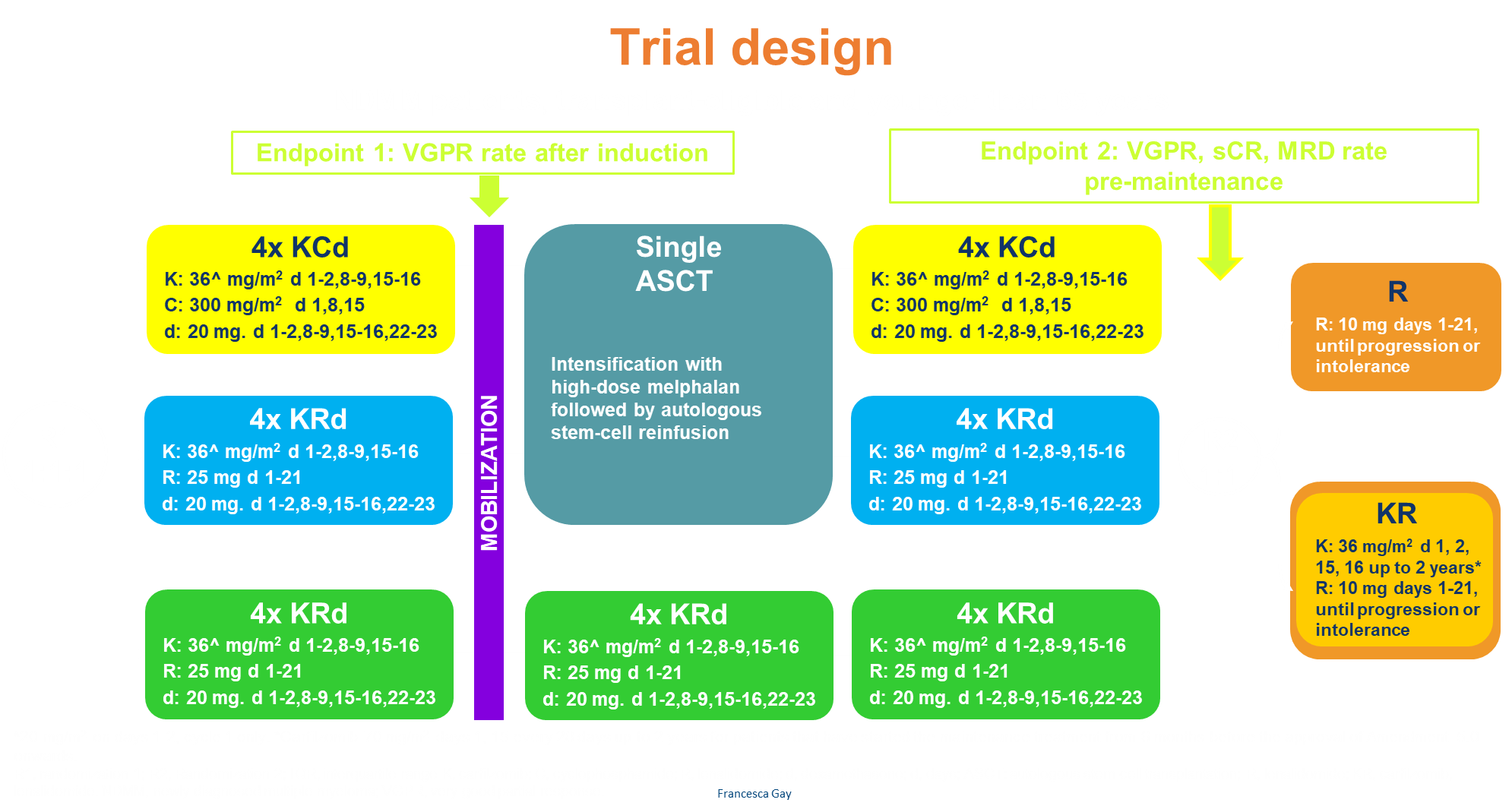 5
Francesca Gay
Not for further reproduction or distribution.
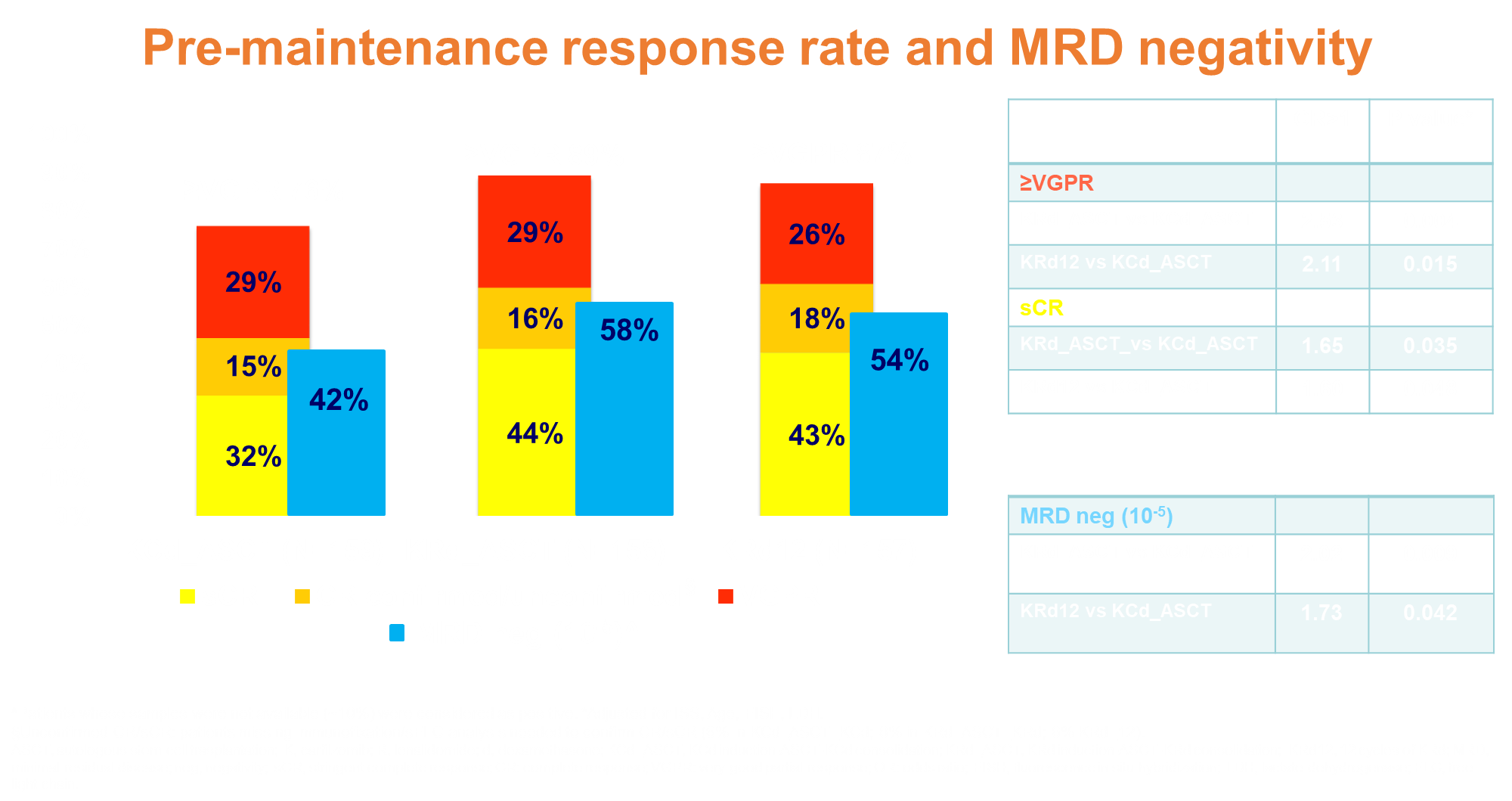 6
Francesca Gay
Not for further reproduction or distribution.
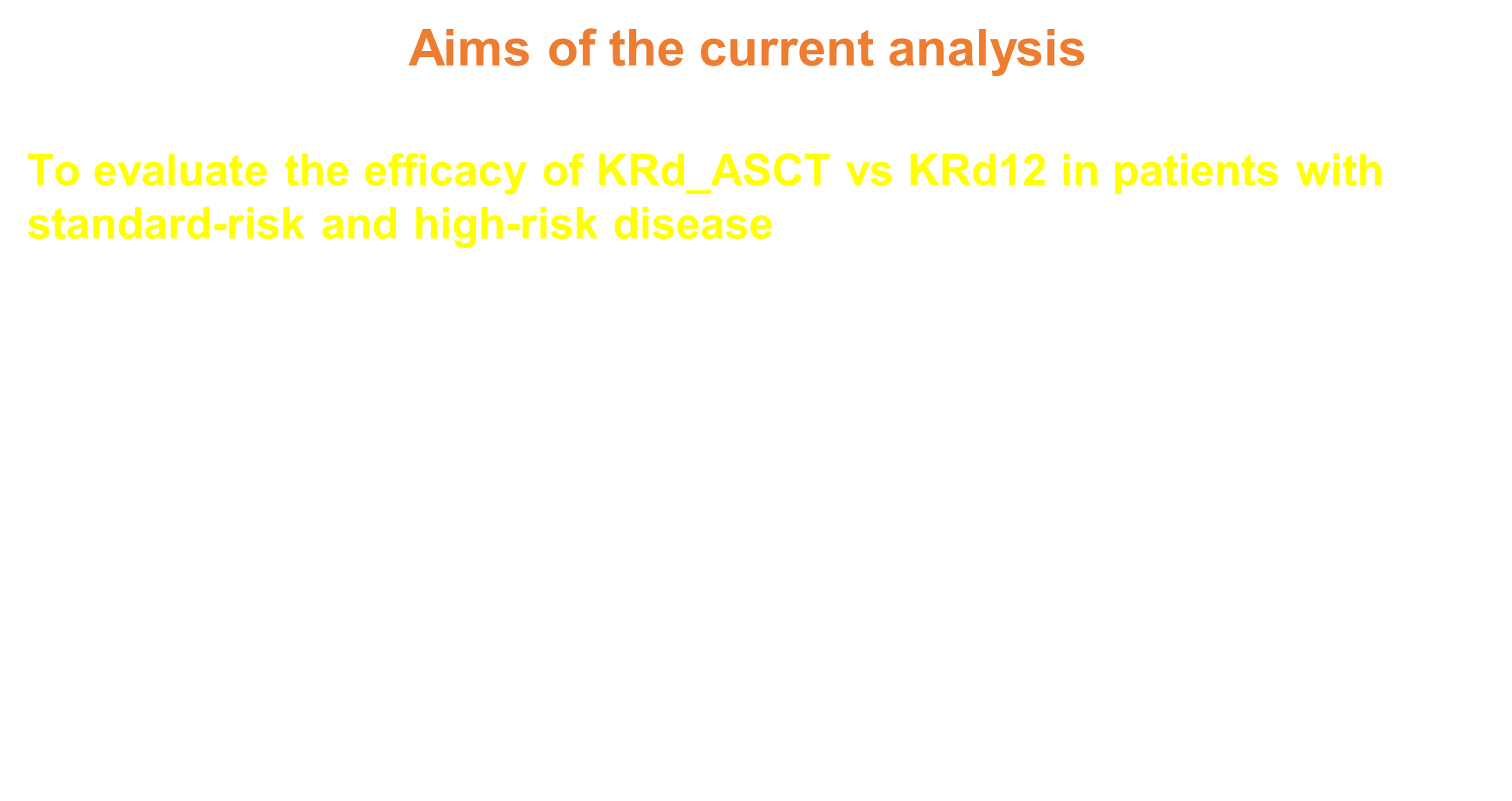 7
Francesca Gay
Not for further reproduction or distribution.
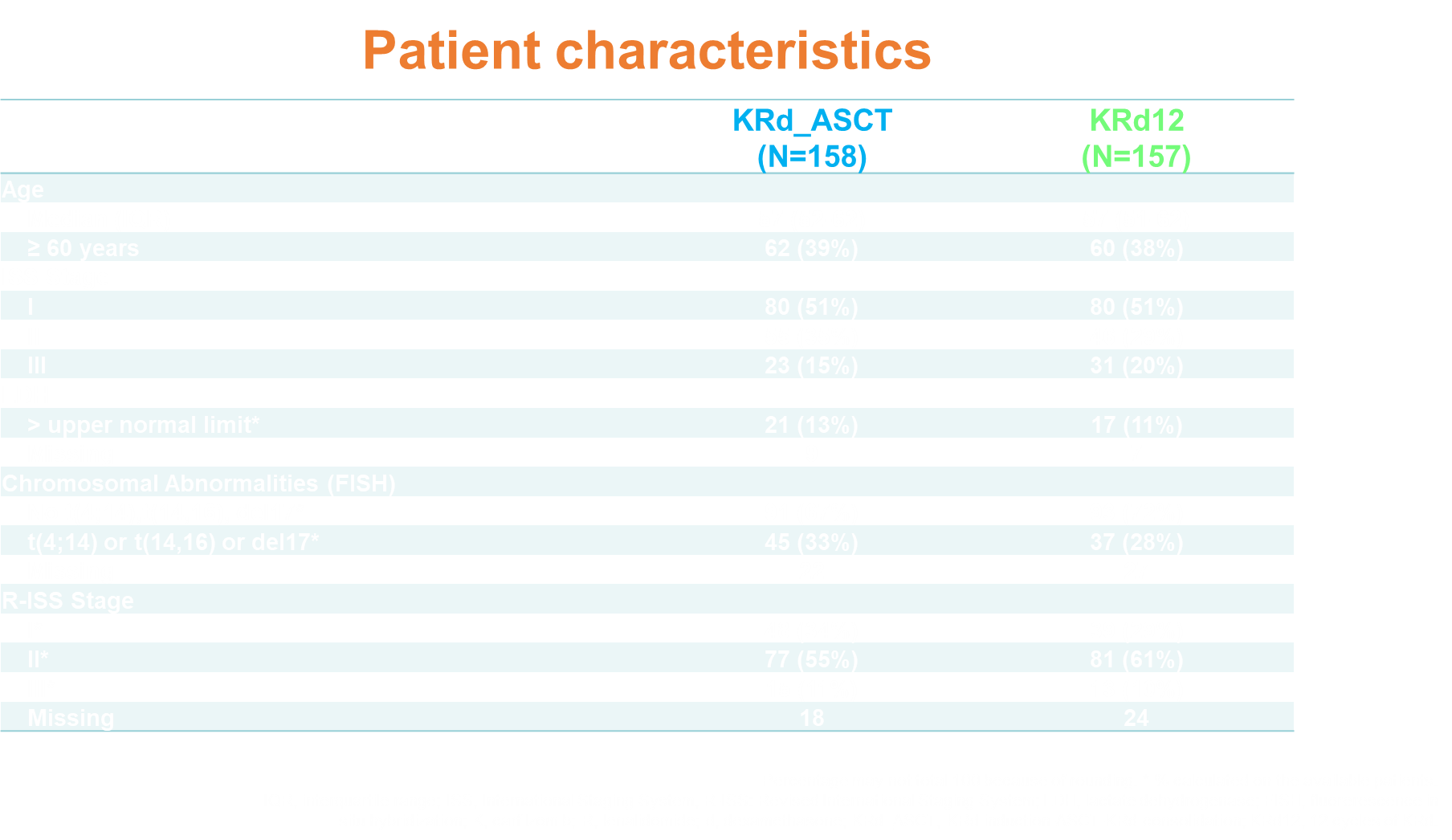 8
Francesca Gay
Not for further reproduction or distribution.
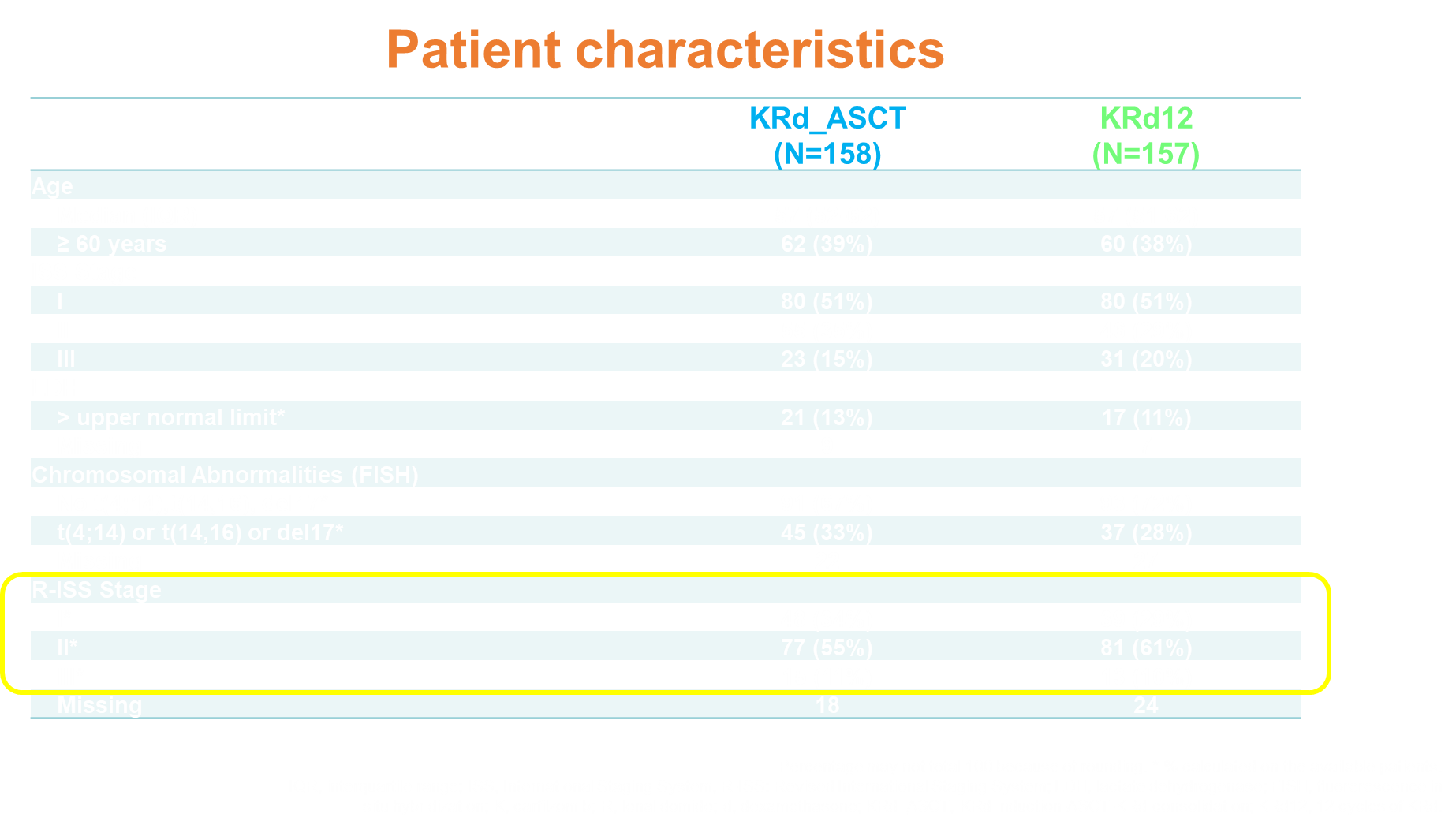 9
Francesca Gay
Not for further reproduction or distribution.
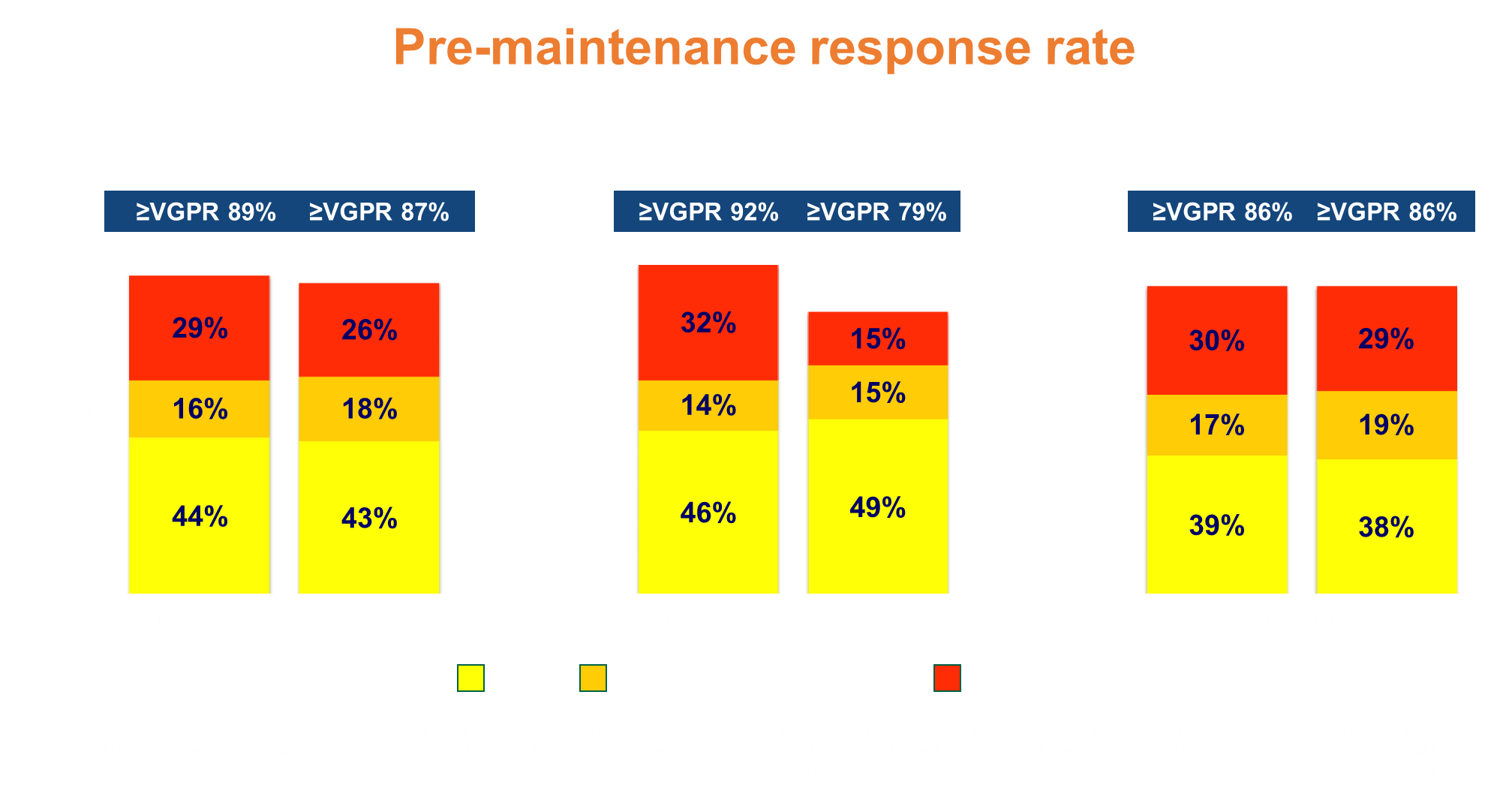 10
Francesca Gay
Not for further reproduction or distribution.
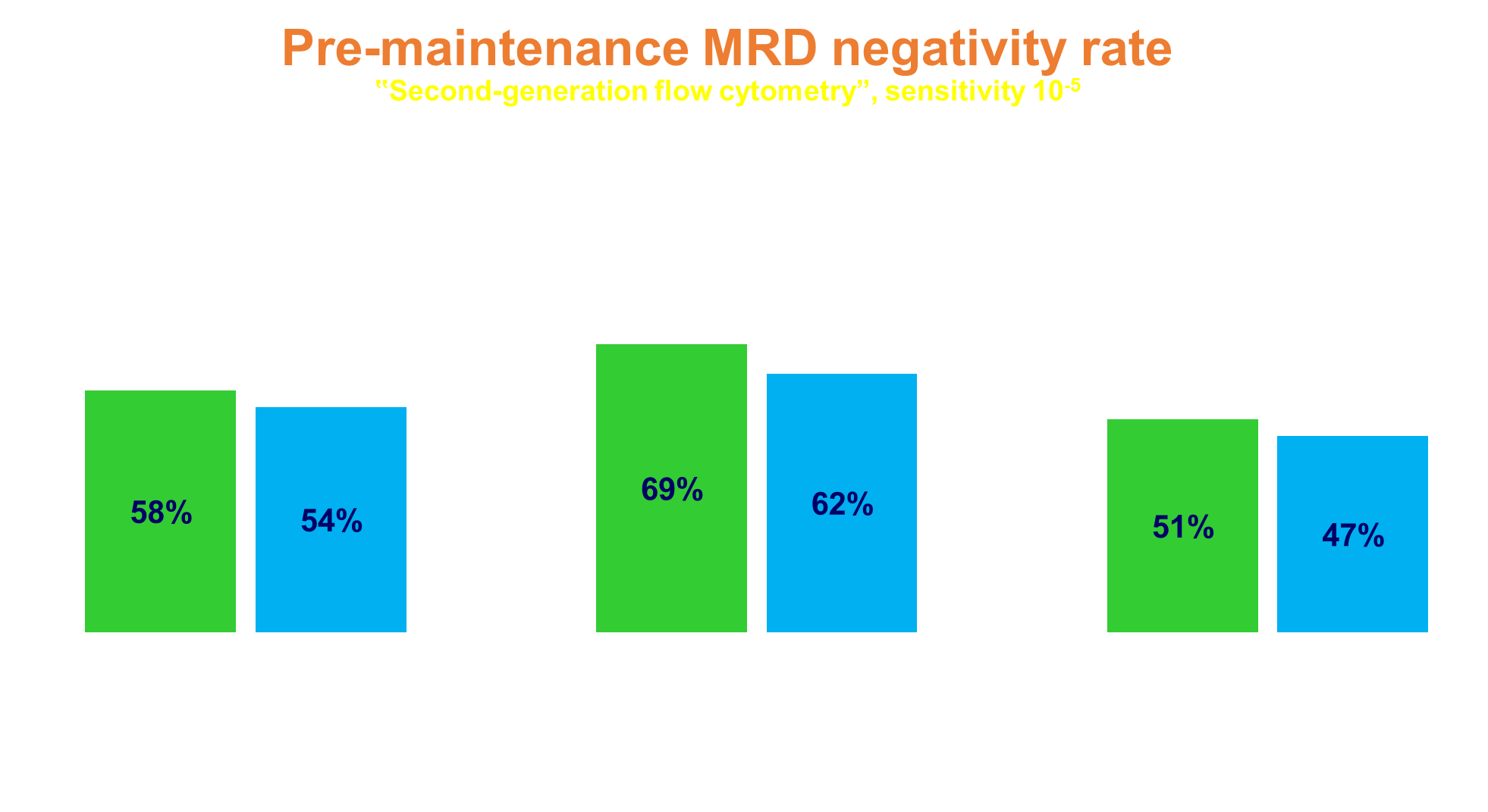 11
Francesca Gay
Not for further reproduction or distribution.
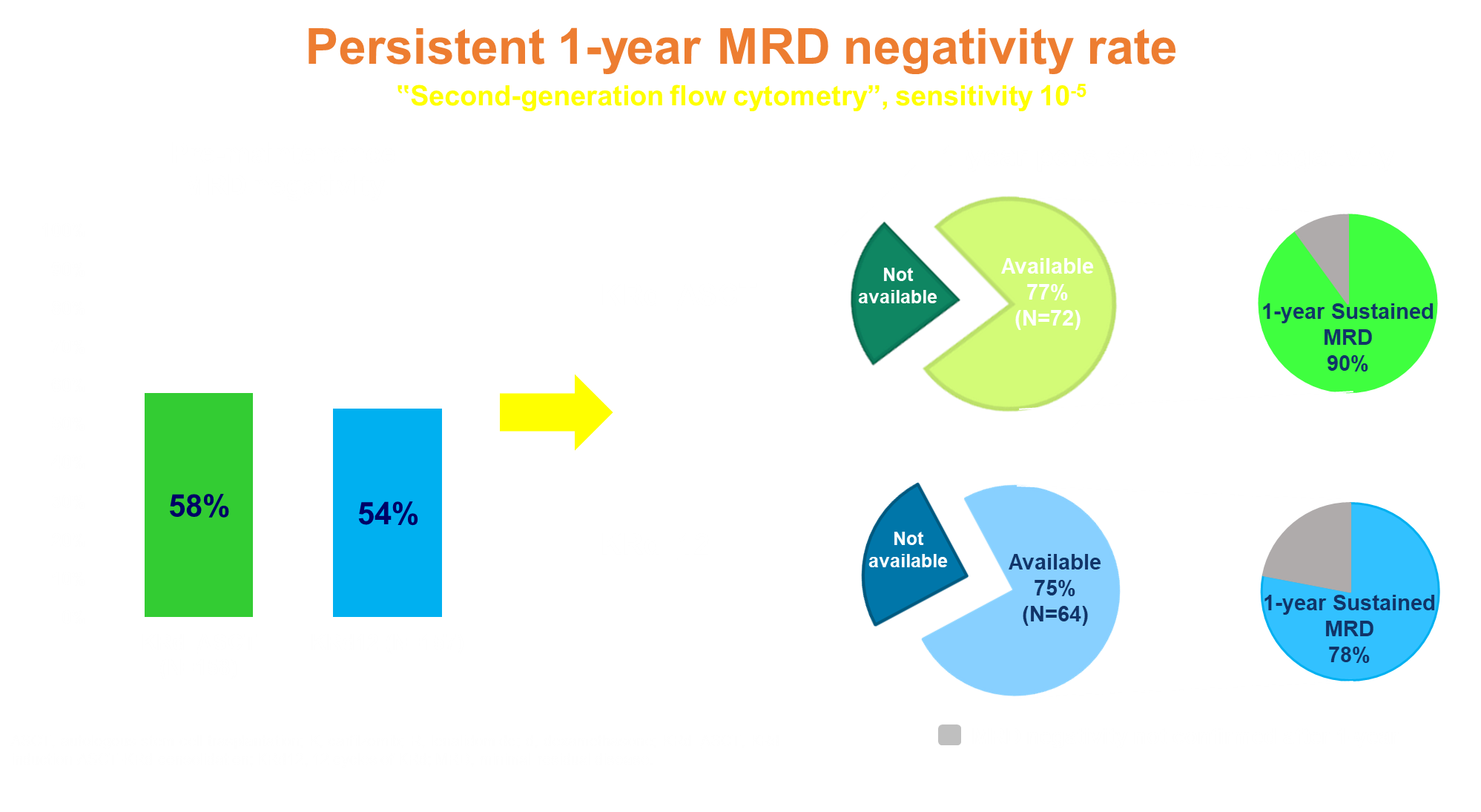 12
Francesca Gay
Not for further reproduction or distribution.
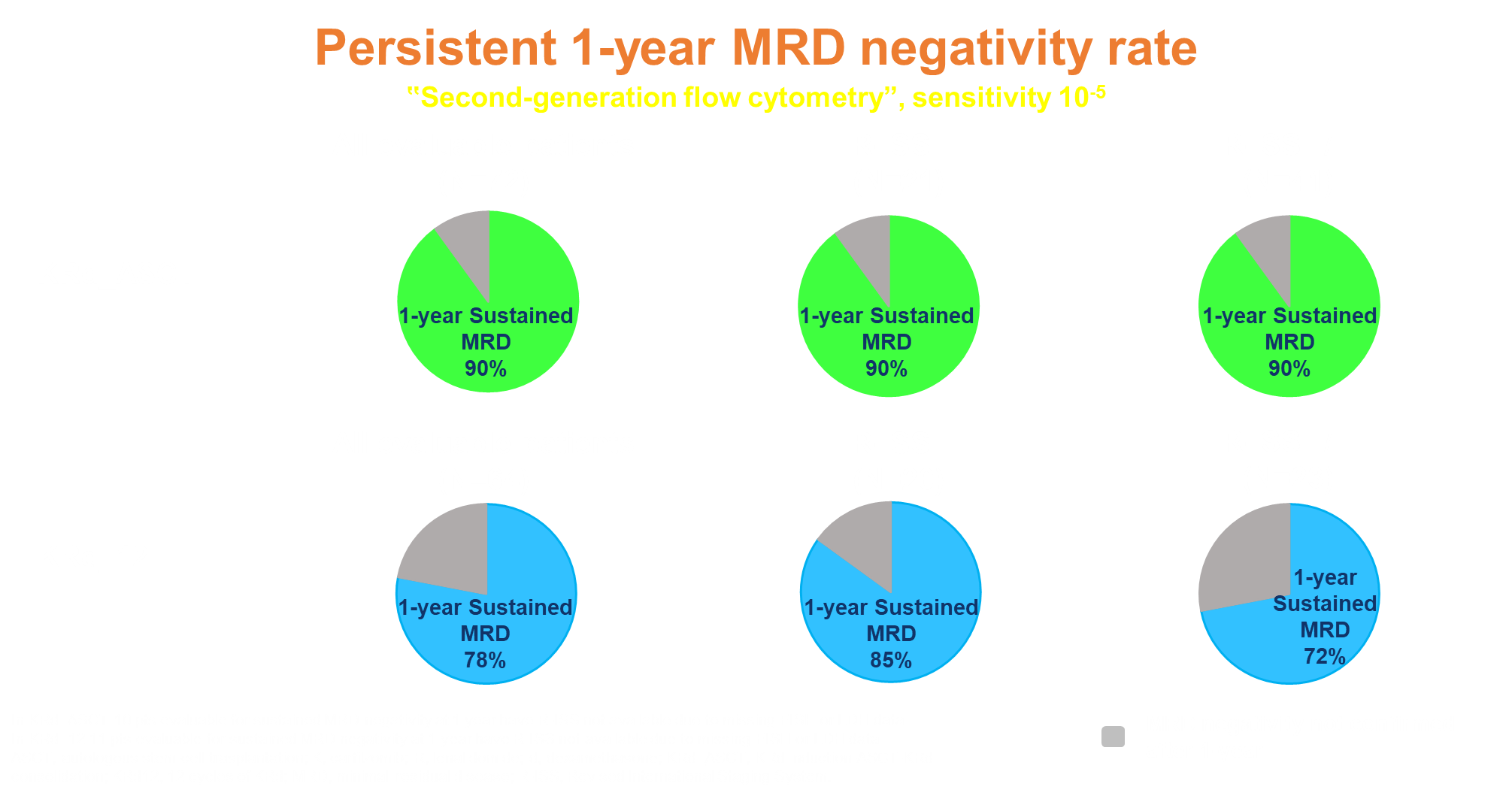 13
Francesca Gay
Not for further reproduction or distribution.
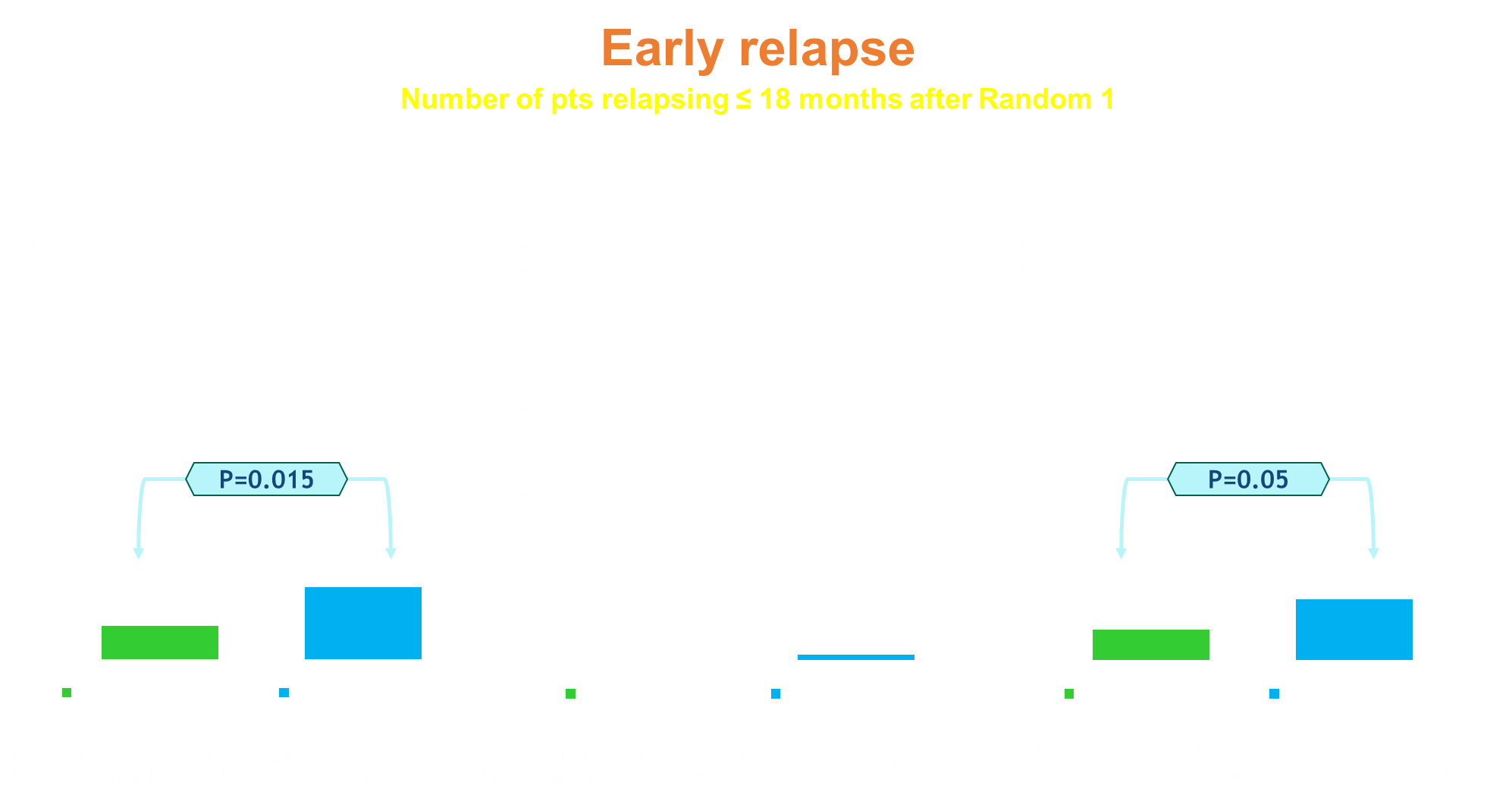 14
Not for further reproduction or distribution.
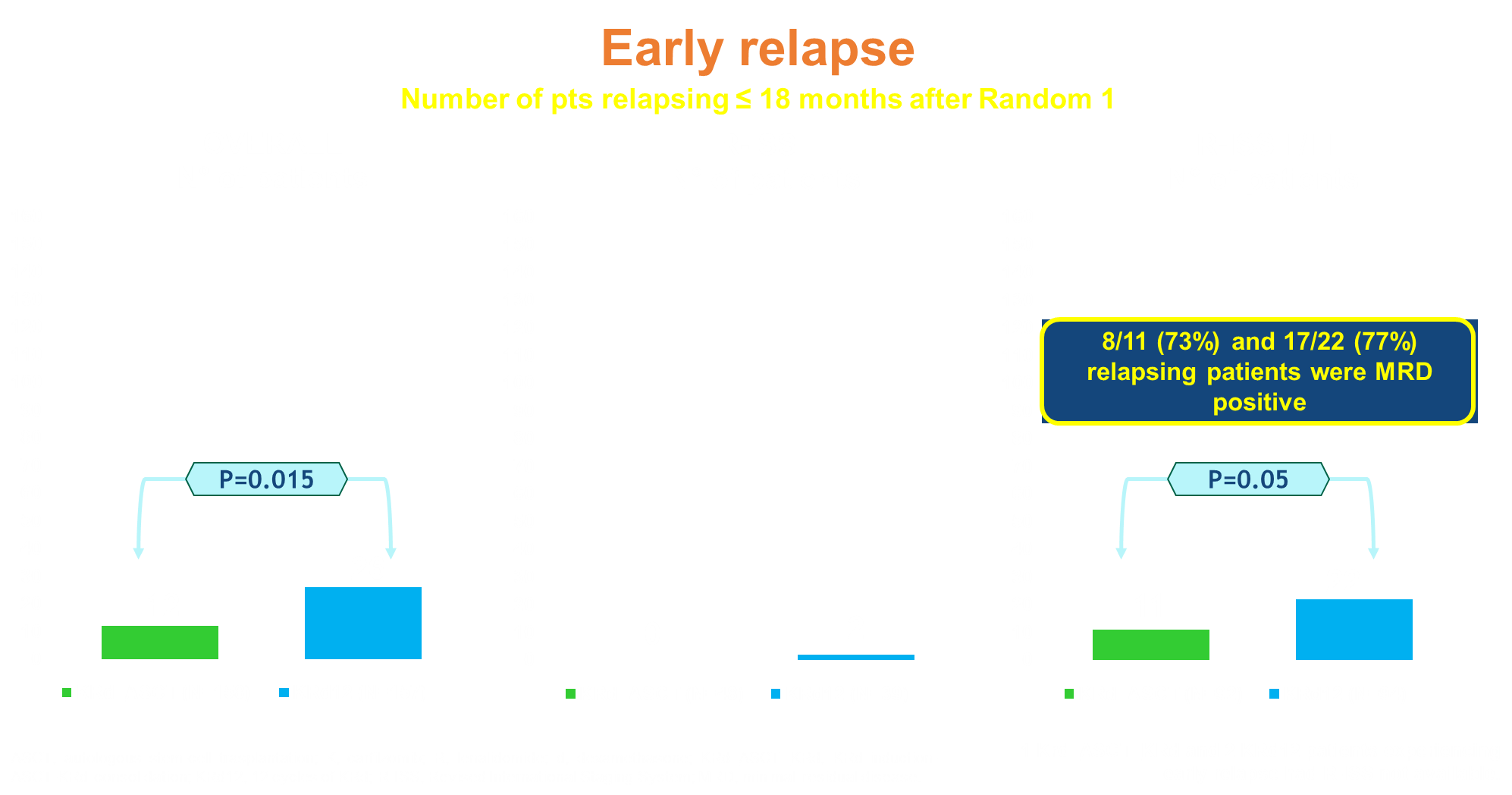 15
Francesca Gay
Not for further reproduction or distribution.
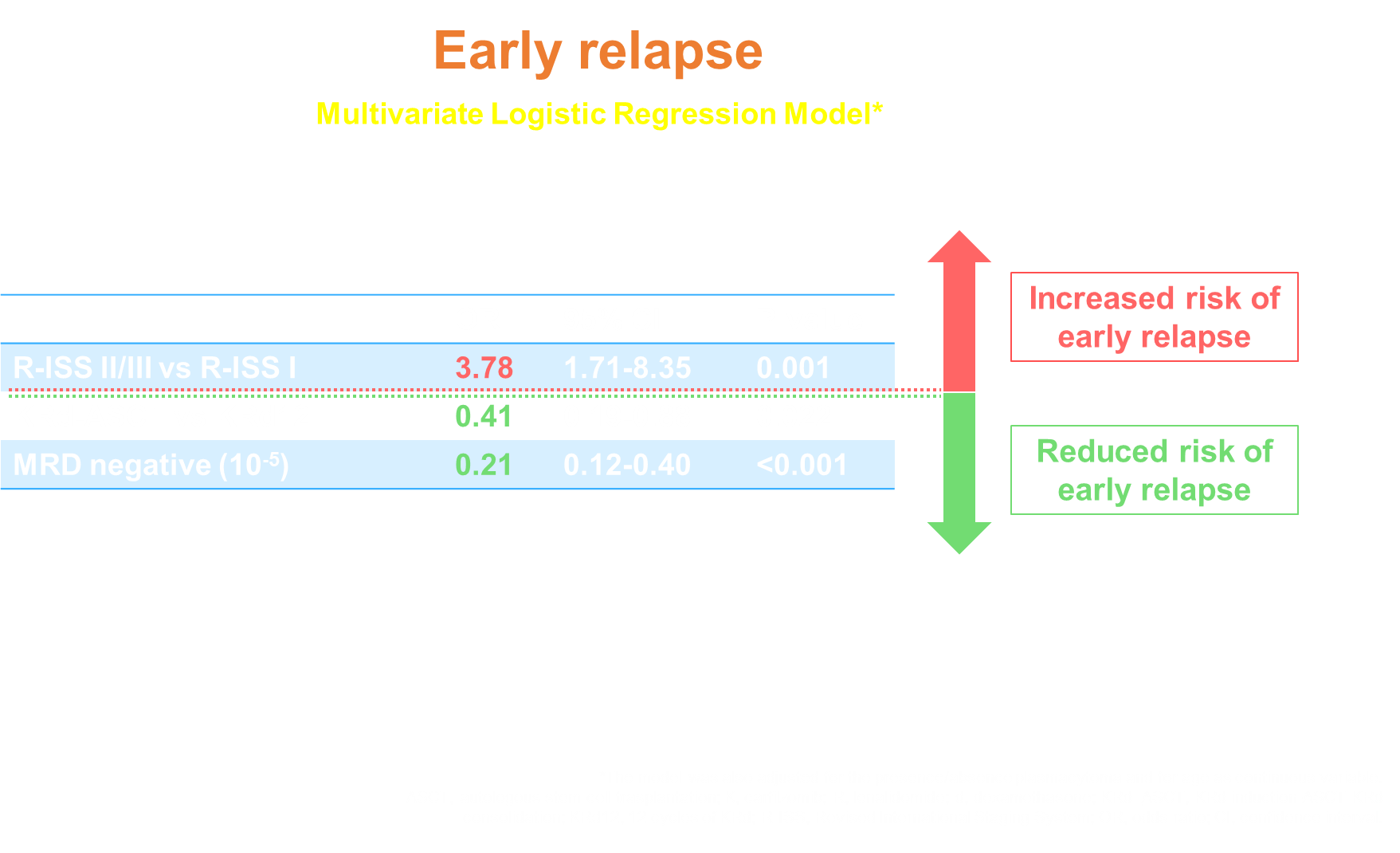 16
Francesca Gay
Not for further reproduction or distribution.
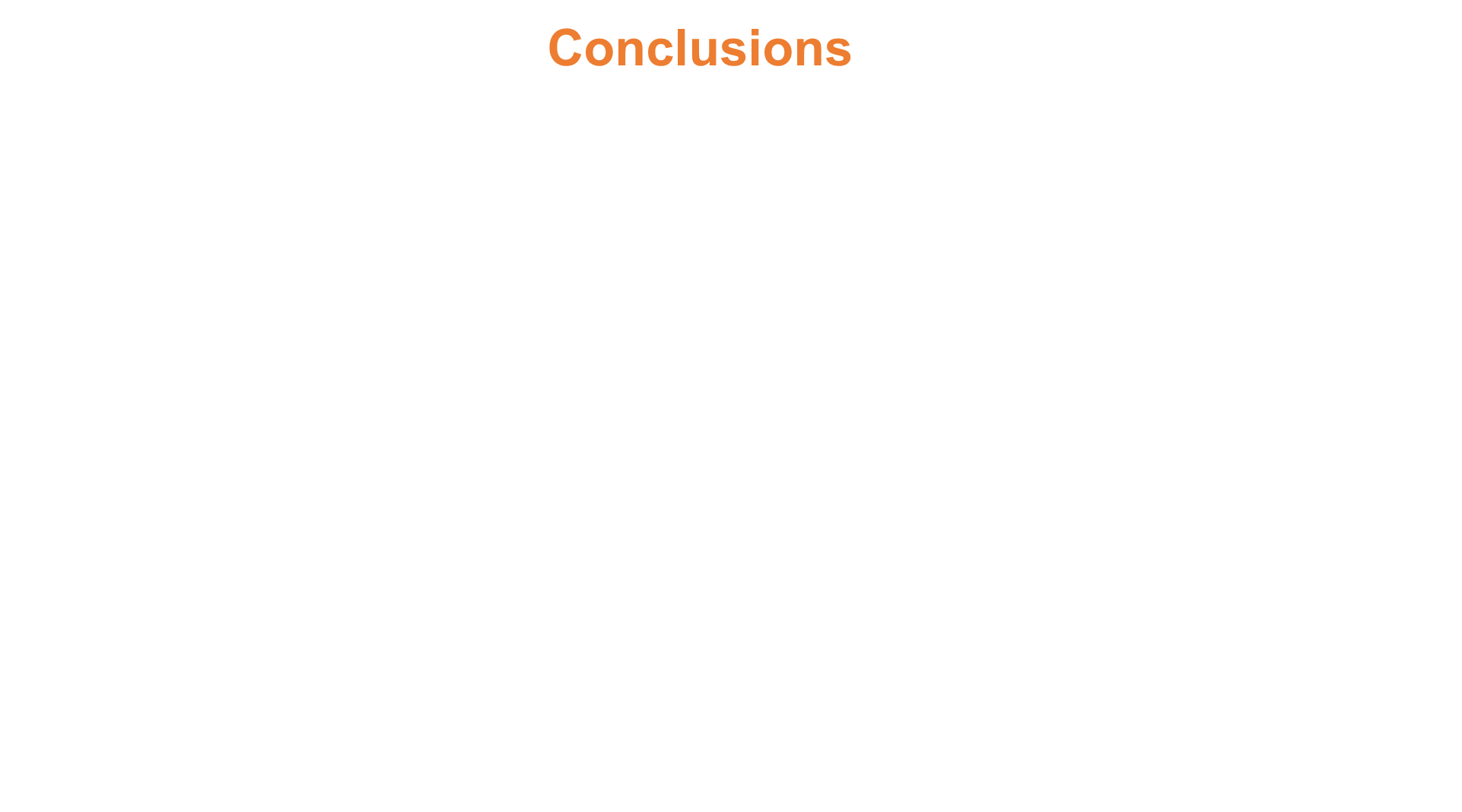 17
Francesca Gay
Not for further reproduction or distribution.
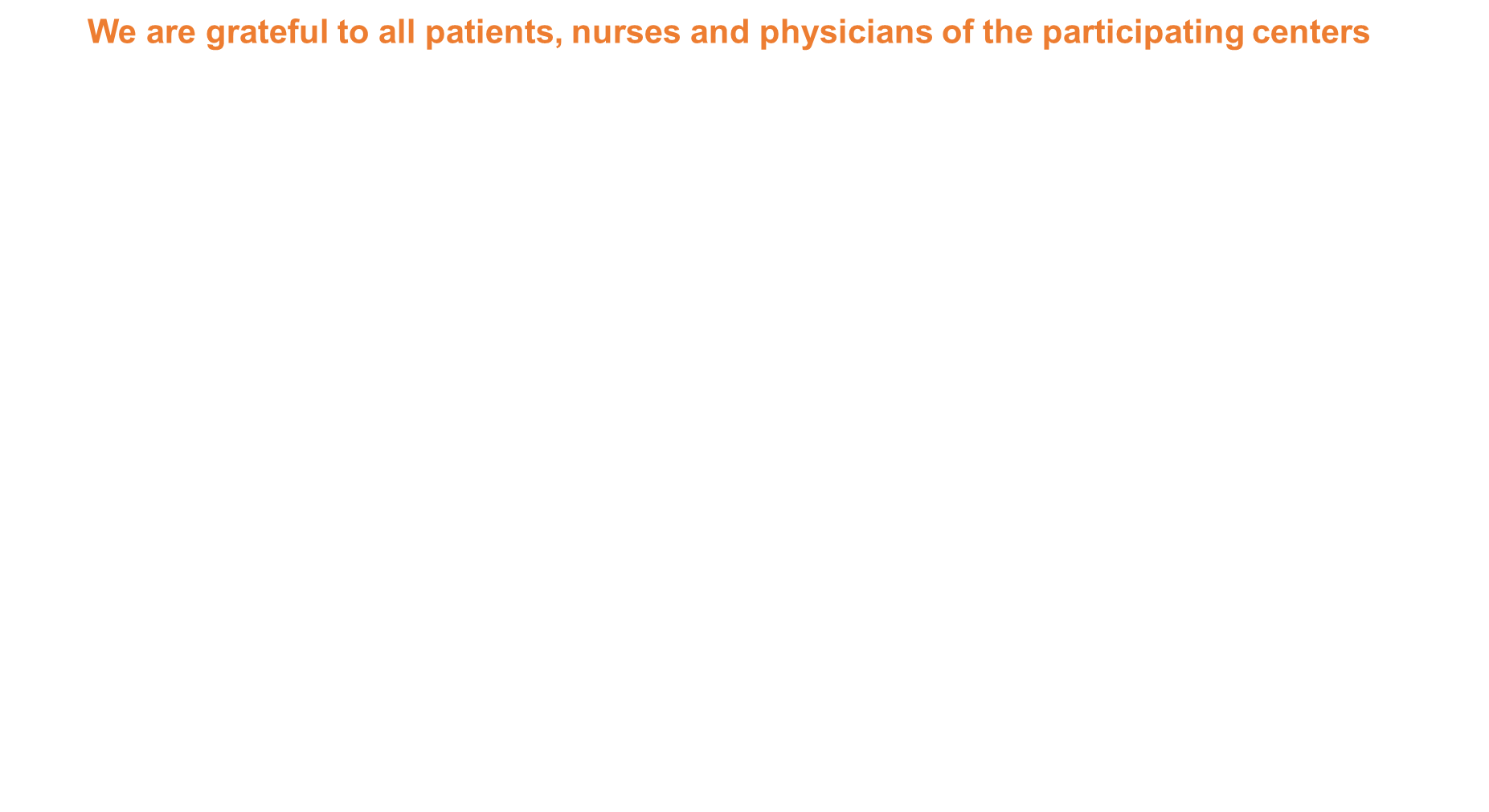 18
Francesca Gay
Not for further reproduction or distribution.
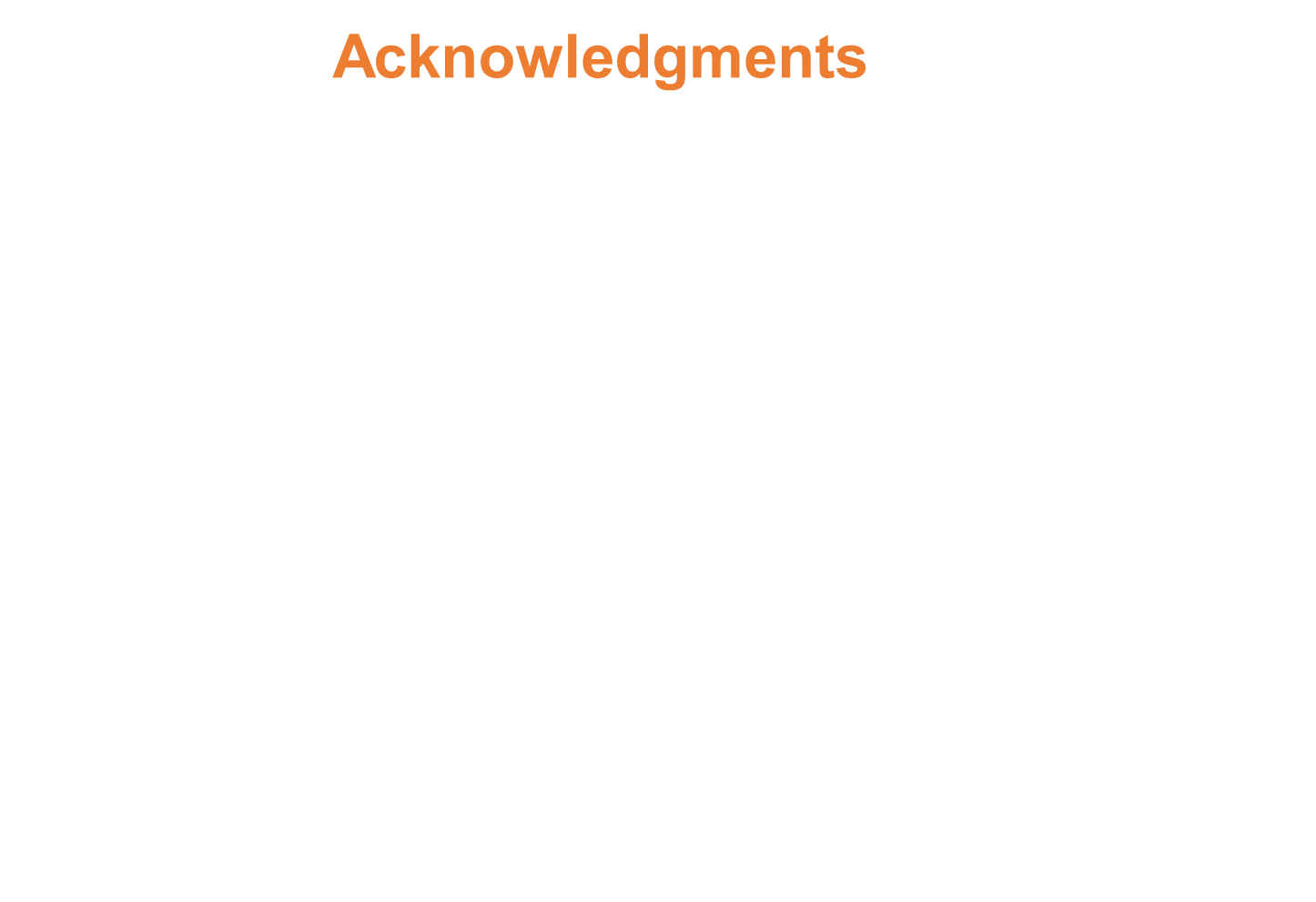 19
Francesca Gay
Not for further reproduction or distribution.